DoD Point of Need Manufacturing Challenge
  Project Submission Form
Instructions
Complete the attached forms to submit your project
Must be a LIFT Member in good standing at Silver level or above
If not a LIFT member you may submit a proposal, but become a member if awarded

Key Dates:
Submission Deadline for Concept Papers to LIFT: February 6, 2023
Submission Deadline for Presentations/Supporting Docs: March 3, 2023
Team Presentations: March 8-9, 2023
Anticipated Awards Announcement: On or about March 30, 2023
Target Project Start Date: May 15, 2023
Projects to be Completed and Closed: December 15, 2023
Submit completed forms https://lift.technology/project-calls/
LIFT Business Sensitive
2
[INSERT Proposal Title:]
[INSERT Prime Organization, PI, MII, Participating Organizations]
Description
Technical Approach
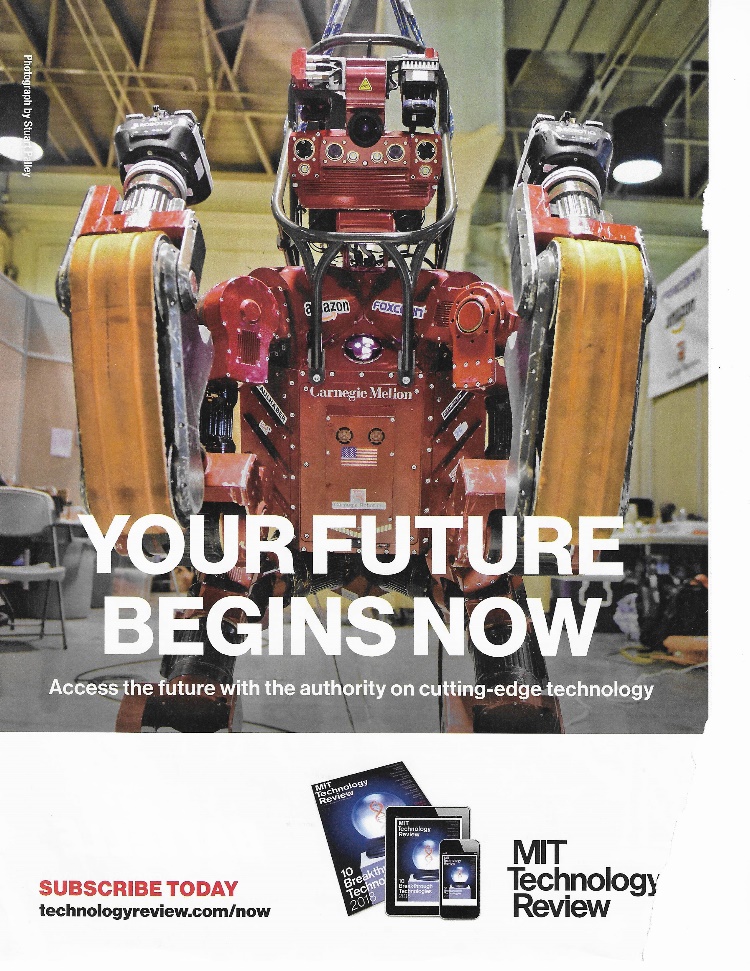 SAMPLE
IMAGE
Benefits
Delivering
Special Topic Area: [Insert STA1-8]